Emergence of relative clauses in Russian Sign Language
Khristoforova Evgeniia
University of Amsterdam
Russian State University for the Humanities
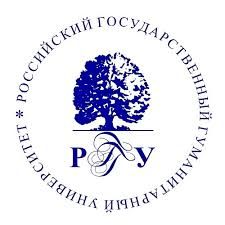 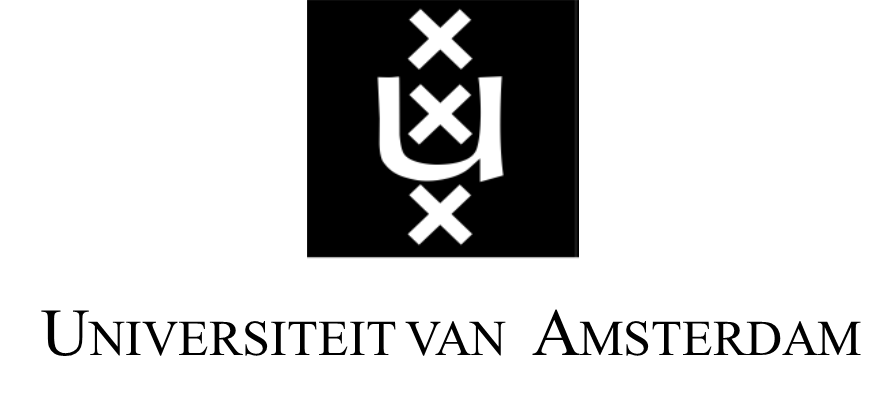 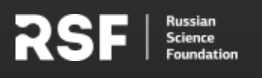 Project  #17-18-01184
Outline
Relative clauses: definition and typology
Emergence of relative clauses in old spoken and young spoken (creole) languages
Relative clauses in Russian Sign Language: relevant properties (Khristoforova & Kimmelman 2020) 
Grammaticalization of relative clauses in RSL
	Tentative summery: on the way but not there yet.
Future research: plans for grammaticality judgments
21/11/2020
Emergence of relative clauses in RSL. Khristoforova E.  2020
2
Relative clauses: definition, typology and development
(Hopper &Traugott 1984)
(de Vries 2002)
 (Lehmann 2008)
21/11/2020
Emergence of relative clauses in RSL. Khristoforova E.  2020
3
Relative clauses
A relative clause (RC) is a dependent clause.
RC is connected to the matrix clause (MC) by a syntactically and semantically shared pivot – the  head of RC. 
									(Branchini 2014: 58)
 [I am reading a bookObj, [which you gave me __ Obj ]RC]MC
										
 [The bookSubj, [which you gave me __ Obj ] is fascinating RC]MC
										(English)
21/11/2020
Emergence of relative clauses in RSL. Khristoforova E.  2020
4
RC in spoken languages: EHRC and IHRC
Externally-headed RC (EHRC):	
			I like the girl, [which  ___ is reading a book] RC																																																		(English)
Internally-headed (IHRC):	
			Tye		[ye	ne	ye		so			min 		ye]RC		san.
			man	pst	I		pst		horse		rel		see			buy
			“The man bought the horse that I saw”
	(Bambara (Mande language family, Mali))
(Keenan 1985)
[1]
[2]
21/11/2020
Emergence of relative clauses in RSL. Khristoforova E.  2020
5
RC in spoken language
Double-headed RC (DHRC):
[ ŋɜŋ






Free/headless RC:
   [What Peter carries  __]RC is mine.		
						      (English)
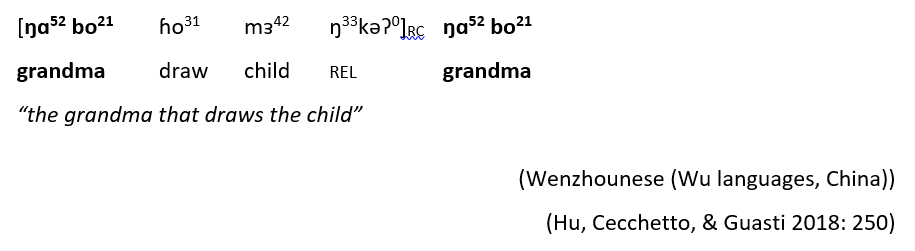 [3]
[4]
21/11/2020
Emergence of relative clauses in RSL. Khristoforova E.  2020
6
RC in spoken languages: correlatives
[5]
a. 	[jo	___	khaRii		hai] 	[vo	laRkii	lambii	hai].
	REL		standing	is 	DEM	girl 	tall	is
b. 	[jo	laRkii	khaRii		hai] 	[vo	____	lambii	hai].
	REL 	girl 	standing	is	DEM 		tall 	is
 
c. 	[jo	laRkii	khaRii		hai] 	[vo 	laRkii	lambii	hai].
	REL	girl	standing	is 	DEM	girl	tall	is
	Lit.”Which girl standing is that tall is.”
	“The girl who is standing is tall”
EHRC , IHRC and DHRC:

[ …. [ head [ RC]]NP …]

Correlatives:

[ … {head}...]CPrel […{head}…]MC
(Hindi)
(Dayal 1991)
21/11/2020
Emergence of relative clauses in RSL. Khristoforova E.  2020
7
Relative elements
21/11/2020
Emergence of relative clauses in RSL. Khristoforova E.  2020
8
RC in spoken languages:
Relative clause across spoken language vary in terms of relativization strategies.
All this strategies can be derived by one underlying syntactic mechanism (e.g. head-raising analysis (Donati & Cecchetto 2011)).
All spoken languages investigated so far employ one of the strategies (or even more than one). (Lehmann 1984)

			But how this diversity/uniformity came about?
21/11/2020
Emergence of relative clauses in RSL. Khristoforova E.  2020
9
Emergence of RC: old spoken languages
the grammaticalization of information structures involving anaphoric relations in adjacent clauses (Lehmann 1988, 2008)
the development of relative markers from demonstrative pronouns (Heine and Kuteva 2007, Ohori 2011)
gradual syntactic integration of RCs through paratactic, hypotactic and subordinate stages (Hopper and Traugott 1993).
21/11/2020
Emergence of relative clauses in RSL. Khristoforova E.  2020
10
Grammaticalization of anaphoric relations conditioned by information structure
[ ….. Ni ]S1 [ Proi   …] S2
		You gave me a book. That {book} is amaizing 

 [ ….. Ni] TopicS1 [ Proi …]S2 => [[  ….. Ni]RC Proi …]MC
As for the book you gave me, that {book} is amaizing
	
[ ….NiFocus]S1 [Proi …]S2Comment => [ …. Ni [Proi  … ]RC]MC
You gave me a book that ___is amaizing
whatever proposition is pressuposed , it gets subordinated
(Lehmann 2008)
21/11/2020
Emergence of relative clauses in RSL. Khristoforova E.  2020
11
Sources of relativizers:
Demonstratives ( English: that)
Wh-elements  (English: which; French: que; Russian: kotorji)	
Nominalizers (Classical Chinese: zhě  and suǒ )
<…> 

								(Heine and Kuteva 2002) 
								(Ohori 2011)
21/11/2020
Emergence of relative clauses in RSL. Khristoforova E.  2020
12
Syntactic integration of RC
parataxis 			hypotaxis			subordination
[-dependent]		[+dependent]		[+dependent]
[-embedded]		[-embedded]		[+embedded]									
[…]S1 […]S1			[ Ni […]RC Proi…]S		[[… N […]RC…]S



							
							(Hopper & Traugott 1993)
I just saw a guy. He reminds me of Sam
The guy (that) we just saw reminds me of Sam
The guy I just saw, he reminds me of Sam
21/11/2020
Emergence of relative clauses in RSL. Khristoforova E.  2020
13
Relative constructions in Sranan
Sranan – English-based creole language spoken in Suriname; emerged in the 17th century.
(Bruyn 1995)
21/11/2020
Emergence of relative clauses in RSL. Khristoforova E.  2020
14
Grammaticalization of RC: evidences from Sranan (Bruyn 1995)
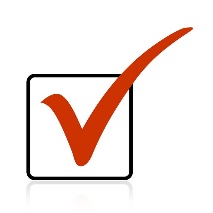 the grammaticalization of anaphoric relations
 
demonstratives pronoun => relative maker

parataxis =>  hypotaxis =>  embedding
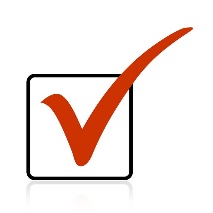 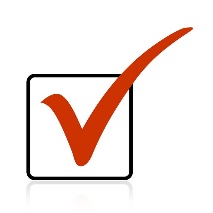 21/11/2020
Emergence of relative clauses in RSL. Khristoforova E.  2020
15
Grammaticalization of RC: evidences from Sranan
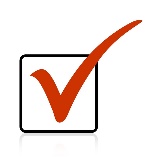 the grammaticalization of anaphoric relations
demonstratives pronoun => relative maker
dissi (dem) => di(si) (rel)
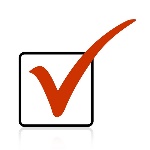 [6]
mi	za	pay	joe	retti	likki	joe	man	[dissi		dedde]
1sg	fut	pay	2sg	right	like	2sg	man	 rel/dem	dead

‘I will pay (punish) you just as I did your man (husband), who died”
‘I will pay (punish) you just as I did your man (husband); he (this one) died”
	
										(Early Sranan) 
										(Bruyn 1995)
21/11/2020
Emergence of relative clauses in RSL. Khristoforova E.  2020
16
Grammaticalization of RC: evidences from Sranan
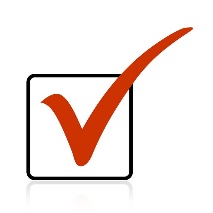 parataxis =>  hypotaxis
(Early Sranan)
[7]
en	den	zomma	[disi	broke	da	koffi	na	zabatim]	
and	def.rl	people	 rel	break	def	coffee	at	evening

den	no	moese	myki	zoo	menni	balibali	lange	da	zinge
3pl	neg	must	make	so	many	shouting	with	def           singing
“and the people that will peel coffee beans tonight  they mustn’t make so much noise with their singing”
[ …  Ni [RC ]  Proi ...]MC
(Modern Sranan)
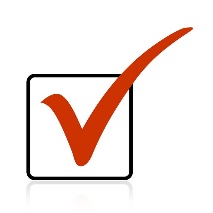 hypotaxis =>  embedding

Dan	den		sma	[di		a		afsiri		ben		seni	kon]	dray	go	na	a	oso		baka
then	def.pl	person	[rel		def		officer		pst		send	come]	turn	go	at	def	house	 back
	
‘Then the people whom the officer had sent there came back at the house’
[ … [RC] … ] MC
[8]
(Bruyn 1995:210)
21/11/2020
Emergence of relative clauses in RSL. Khristoforova E.  2020
17
Can we observe a similar developmental process in sign languages (Russian Sign Language)?
Yes, but we have no diachronic record
21/11/2020
Emergence of relative clauses in RSL. Khristoforova E.  2020
18
Relative constructions in Russian Sign Language (RSL)
RSL – sign language used by a deaf community in Russia; emerged in 19th century; ~ 120 000 signers
(Khristoforova & Kimmelman 2020)
21/11/2020
Emergence of relative clauses in RSL. Khristoforova E.  2020
19
Data
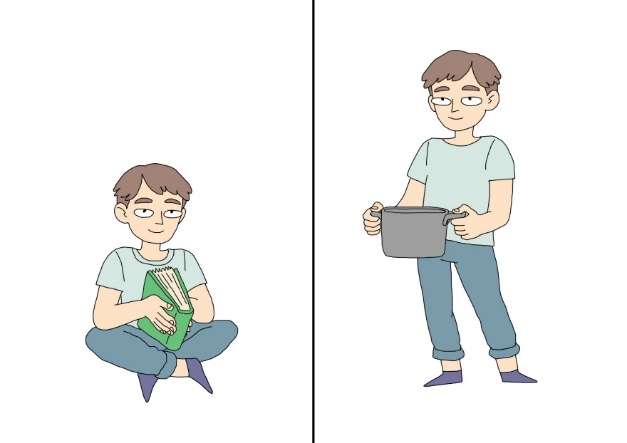 Elicitation data
9 signers
8 pairs of pictures
88 relative clauses
 
+ Grammaticality judgments
	4 signers
	position and distribution 	of relative signs
Question: 			
“Which of the boys is sitting?” 
Expected answer:		
“The boy [who is reading a book] is sitting.”
(Khristoforova & Kimmelman 2020)
21/11/2020
Emergence of relative clauses in RSL. Khristoforova E.  2020
20
Relative clause in RSL: non-manual markers
Non-manual markers (NMMs) are linguistically relevant facial expressions and body and head movements bearing phonological, morphological, syntactic and discourse functions (Pfau and Quer 2010)
All SLs mark RCs with specialized NMMs (Dachkovsky 2020)
But not RSL!
(Khristoforova & Kimmelman 2020)
21/11/2020
Emergence of relative clauses in RSL. Khristoforova E.  2020
21
Relative clauses in RSL: position of the head
[9]      i like car blue	[ __ turn.left left turn.left]Rc
		       ‘I like the blue car that is turning left.’

	            eb
[10]    i like		[ball girl sit hold]RC
    ‘I like the girl  that is holding a ball.’

[11]    i more like car	[which car turn.left]RC
    ‘I prefer the car that is turning left.’
EHRC
IHRC
DHRC
(Kimmelman & Khristoforova 2020)
21/11/2020
Emergence of relative clauses in RSL. Khristoforova E.  2020
22
Relative clauses in RSL: relative elements
[ __RC-initial  ….   __RC-final]RC
(Kimmelman & Khristoforova 2020)
21/11/2020
23
Emergence of relative clauses in RSL. Khristoforova E.  2020
Examples of relative signs in RSL
[12]		index1 like car blue	[ turn.left left turn.left]Rc
		‘I like the blue car that is turning left.’
[13]		yellow	flower	[which+ix girl draw]rc
		‘The flower that girl draws is yellow’
[14]		boy [which wash dog ix] beautiful 
		‘The boy who is washing a dog is beautiful.’
[15]		[girl cat pat which+ix] sit  
		The girl, which is patting the cat, is sitting.
zero
RC-initial
RC-initial; RC-final
RC-final
(Khristoforova & Kimmelman 2020)
21/11/2020
Emergence of relative clauses in RSL. Khristoforova E.  2020
24
yellow flower which+ix girl drawThe flower that girl draws is yellow
21/11/2020
Emergence of relative clauses in RSL. Khristoforova E.  2020
25
Dislocated relative clauses
Extraposed RC: 20
[16]	dog more beautiful [ix boy hug ix]rc			[[N _] V O ]MC[RC]
	‘The dog, which the boy hugs, is more beautiful’

Fronted RC: 7
[17]	[girl draw]rc i like index3 flower				[RC] [ S V _ ]
	‘I like the flower, which the girl draws’
(Khristoforova & Kimmelman 2020)
21/11/2020
Emergence of relative clauses in RSL. Khristoforova E.  2020
26
Zero-marked RC: example
RSL is a pro-drop language
[18]
eb
[boy	read book]    [ sit.legs.crossed]
“The boy who is reading a book is sitting with his legs crossed”
“The boy is reading. {He} is sitting with his legs crossed”
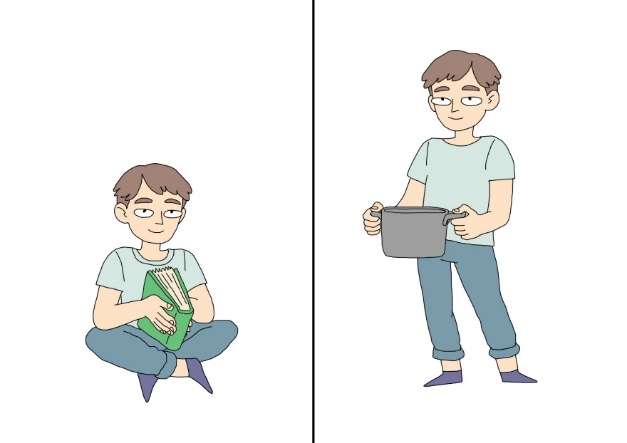 Both paratactic and relative clause reading are equally possible (NMMs do not help).

Additional testing is needed
Question: 			
“Which of the boys is sitting?”
21/11/2020
Emergence of relative clauses in RSL. Khristoforova E.  2020
27
Distribution of relative elements in adjacent RC
If there is only one relative sign, it always marks the boundary between RC and MC!
[MC]rel[RC]	30		*rel[RC][MC]
[RC]rel[MC]	7		*rel[MC][RC]
				*[RC][MC]rel
				*[MC][RC]rel
Grammaticality judgments :

[RC]rel[MC]
[MC]rel[RC]
?rel[RC][MC]
*[MC][RC]rel
more acceptable
[ ….. Ni]S1 [ Proi…]S2 	=> [[ ….. Ni]RC Proi …]MC
			=> [ …. Ni [Proi  … ]RC ]MC

					(Lehmann 2008)
less acceptable
21/11/2020
Emergence of relative clauses in RSL. Khristoforova E.  2020
28
[girl read which] i like		* i like [girl read which]
TP
TopP
<…>
DP rel
I
VP
<…>
TP
[girl read which]
like
DP rel
<…>
I
VP
*[girl read which]
like
[which girl read]
DP rel
29
21/11/2020
Emergence of relative clauses in RSL. Khristoforova E.  2020
(Non-)embedded  RC modifying MC-subject
RC adjacent to MC:	66/88 (75%) 
[S V O [RC]]			12		ambiguos with adject [MC][RC]
[S [RC] V O]:			10		
		          			eb
[19]	boy	which	dog	wash	ix	beautiful
	“The boy, which is washing a dog, (that one) is beautiful”
							all have copy pronoun
No embedded RCs without copy pronoun! 
But where is the clause boundary? – hard to tell
21/11/2020
Emergence of relative clauses in RSL. Khristoforova E.  2020
30
Grammaticalization of RC: evidences from RSL
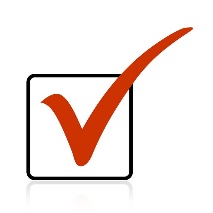 grammaticalization of anaphoric relations
in progress as evidenced by distribution of relative-elements
demonstratives pronoun => relative maker
relative use of IX
parataxis =>  hypotaxis =>  embedding
parataxis in zero-marked relatives
hypotaxis in overtly-marked RC  (evidenced by copy pronoun)
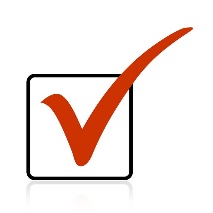 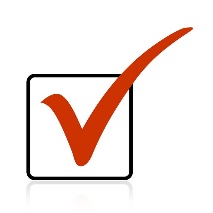 21/11/2020
Emergence of relative clauses in RSL. Khristoforova E.  2020
31
Tentative conclusions
Grammaticalization of RCs in RSL is still ongoing.
As in other spoken and signed languages (Israeli SL, Dachkovsky 2018,2020)), this process is realized via  complex interplay between the grammaticalization of anaphoric relations in discourse patterns, grammaticalization of relative markers from demonstratives and gradual syntactic integration of RCs.
21/11/2020
Emergence of relative clauses in RSL. Khristoforova E.  2020
32
Future testing
Are zero-marked relatives actually paratactic?
Quantifier scope:
  _________________rc  				zero-marked RC
  _______np						parataxis
[ all   boy	read book]    [ sit.legs.crossed]
21/11/2020
Emergence of relative clauses in RSL. Khristoforova E.  2020
33
Future testing
Are overtly-marked relatives actually hypotactic?
Than, resumptive pronoun can be separated from the RC by
Topic (time adverbial)
boy	which	dog	wash	yesterday	ix	cat wash
The boy, which is washing a dog; yesterday, he washed a cat.

b)      finite clause
boy	which	dog	wash	I think that	ix	beautiful
The boy, which is washing a dog; I think he is handsome.
21/11/2020
Emergence of relative clauses in RSL. Khristoforova E.  2020
34
References
Branchini, C. 2014. On Relativization and Clefting: An Analysis of Italian Sign Language. Sign Languages and Deaf Communities [SLDC], v. 5. Boston: De Gruyter Mouton ; Ishara Press.
Bruyn, Adrienne. ‘Grammaticalization in Creoles : The Development of Determiners and Relative Clauses in Sranan’. IFOTT, 1995.
Dachkovsky, S. 2018. Grammaticalization of Intonation in Israeli Sign Language: From Information Structure to Relative Clause Relations. PhD Dissertation, University of Haifa.
Heine, Bernd, and Tania Kuteva. The Genesis of Grammar: A Reconstruction. Studies in the Evolution of Language 9. Oxford ; New York: Oxford University Press, 2007.
Hopper, Paul J., and Elizabeth Closs Traugott. Grammaticalization. 2nd ed. Cambridge Textbooks in Linguistics. Cambridge, UK ; New York, NY: Cambridge University Press, 2003.
Keenan, E.L. 1985. Relative Clauses. In Language Typology and Syntactic Description, edited by T. Shopen, 2:141–70. Cambridge University Press.
Kimmelman, Vadim, and Evgeniia Khristoforova. ‘Relativization in Russian Sign Language: Basic Features’, 2019.
21/11/2020
Emergence of relative clauses in RSL. Khristoforova E.  2020
35
References
Lehmann, Christian. ‘Information Structure and Grammaticalization’. In Typological Studies in Language, edited by Elena Seoane and María José López-Couso, Vol. 77. Amsterdam: John Benjamins Publishing Company, 2008. 
Lehmann, Christian. ‘On the Typology of Relative Clauses’. Linguistics 24, no. 4 (1986). https://doi.org/10.1515/ling.1986.24.4.663
Ohori, Toshio. ‘The Grammaticalization of Subordination’. In The Oxford Handbook of Grammaticalization, edited by Bernd Heine and Heiko Narrog, 1–23. New York: Oxford University Press, 2011.
Pfau, R., & Quer, J. (2010). Nonmanuals: Their prosodic and grammatical roles. In D. Brentari (Ed.), Sign languages (pp. 381–402). Cambridge: Cambridge University Press
Vries, M. de. 2002. The Syntax of Relativization. LOT Dissertation Series 53. Utrecht: LOT.
21/11/2020
Emergence of relative clauses in RSL. Khristoforova E.  2020
36